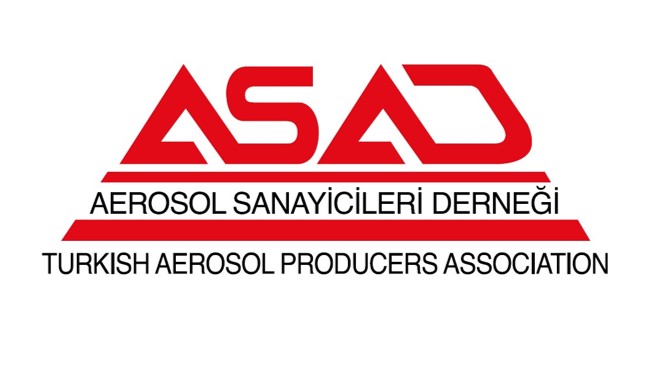 GELENEKSEL ULUSLARARASI KOZMETİK KONGRESİ
 ASAD - AEROSOL SANAYİCİLERİ DERNEĞİ SUNUMU

16-18 Aralık 2024
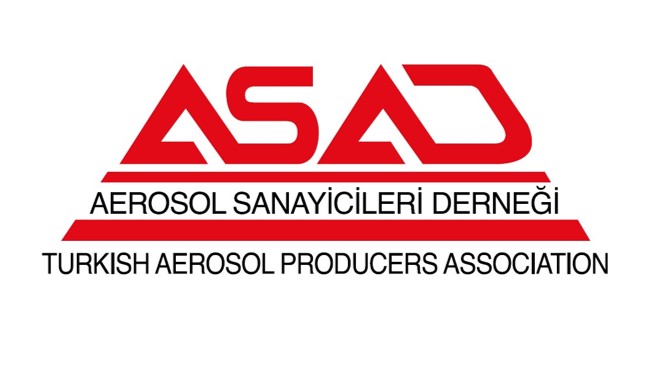 2024 Yılı Türk Aerosol Sektörü İhracat Performansı
2023 Yılının İlk 10 Ayı İhracatı 
366 milyon $

2024 Yılının İlk 10 Ayı İhracatı
386 milyon $ (%5,5 artış)

2024 yılı sonu itibariyle Tahmin Edilen İhracat 460 milyon $
% 5,5
Türkiye İhracatı Verileri : İMMİB- İstanbul Maden ve Metaller İhracatçı Birlikleri                        Dünya İthalatı Verileri : trademap.org
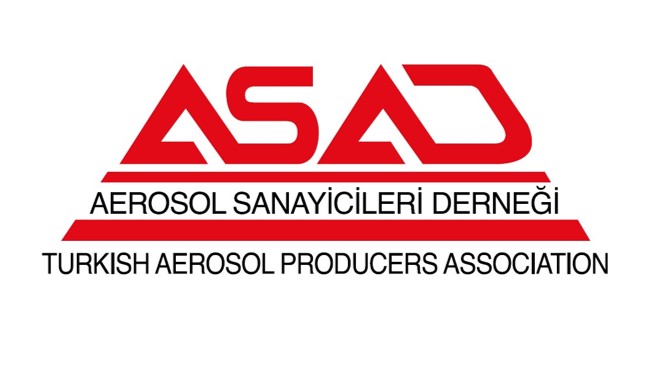 2024 Yılı İlk 10 Ay Ülkelere Göre İhracat Rakamları
Irak: 		29,7 milyon $ (Pay: %7,7)
Rusya: 		28,2 milyon $ (Pay: %7,3)
Hollanda: 	28,1 milyon $ (Pay: %7,3)
ABD: 		24,4 milyon $ (Pay: %6,3)
Romanya: 	21,5 milyon $ (Pay: %5,6)

Toplam İlk 5 Ülke İhracat Payı: %34
Türkiye İhracatı Verileri : İMMİB- İstanbul Maden ve Metaller İhracatçı Birlikleri                        Dünya İthalatı Verileri : trademap.org
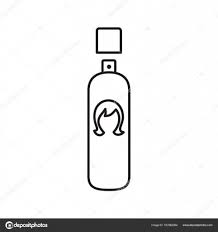 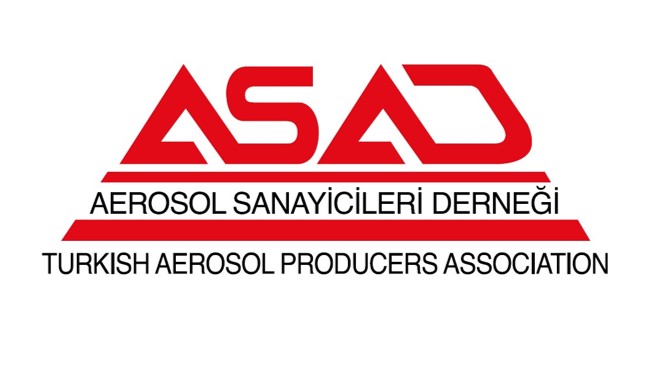 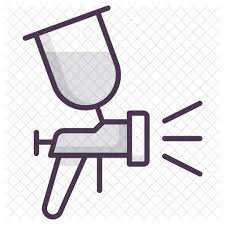 Mobilya Spreyi
1,5 milyon $
Saç Spreyleri
15,6 milyon $
Türk Aerosol İhracatı Ürünler Bazında Dağılımı 2024 yılı ilk 10 ay
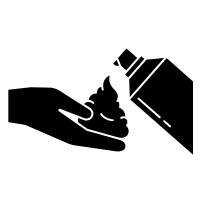 Tıraş Köpüğü
 28,1 milyon $
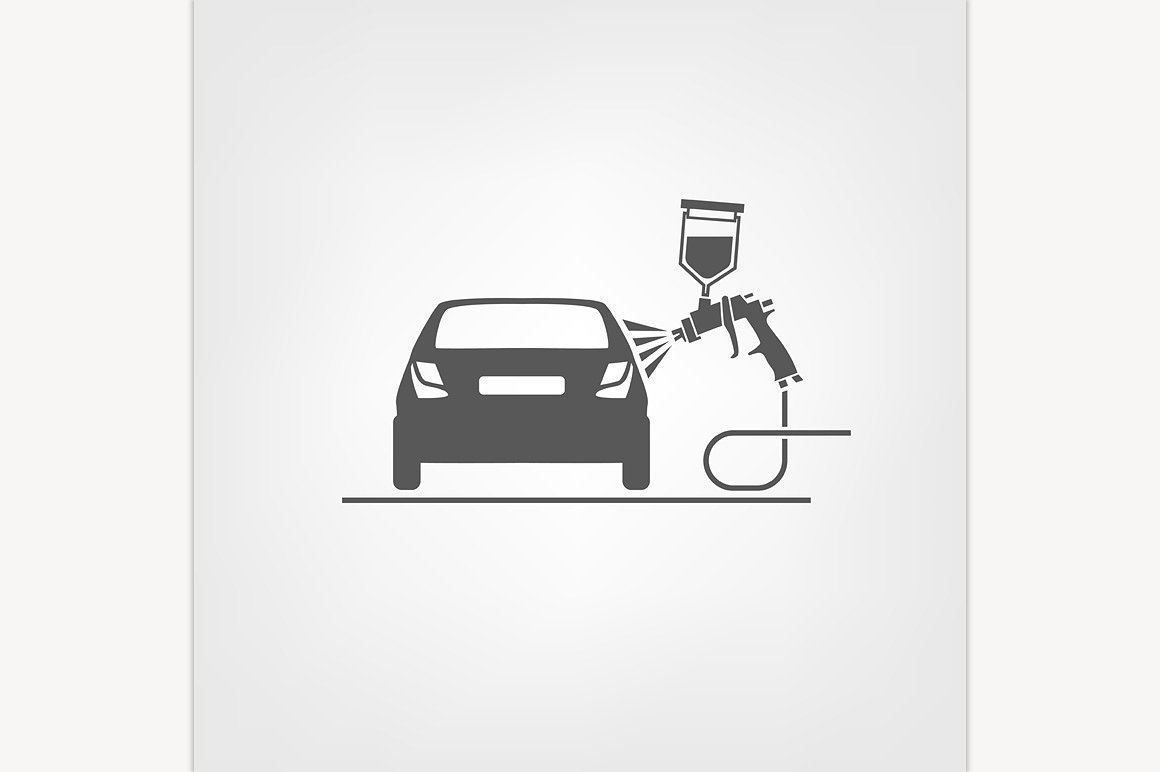 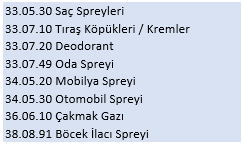 Otomobil Spreyi
7 milyon $
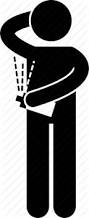 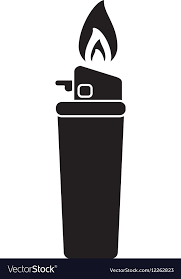 Deodorant
 107 milyon $
Çakmak Gazı 
8,3 milyon $
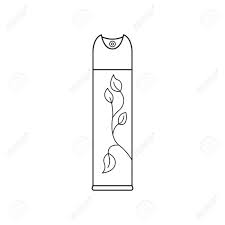 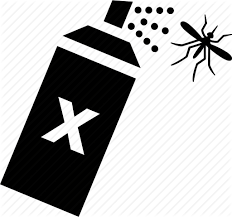 Oda Spreyleri
147 milyon $
Böcek İlacı Spreyi
71,4 milyon $
Türkiye İhracatı Verileri : İMMİB- İstanbul Maden ve Metaller İhracatçı Birlikleri                        Dünya İthalatı Verileri : trademap.org
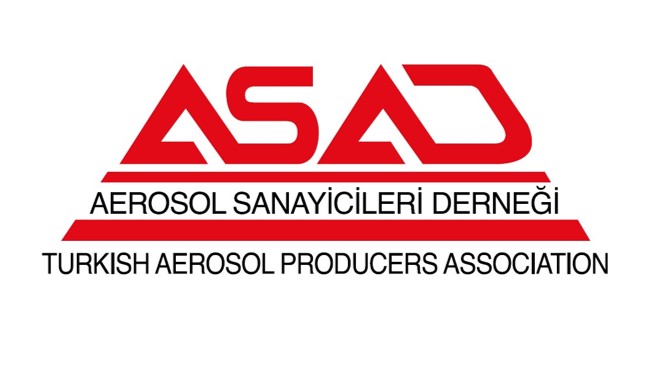 2023 Yılı Dünya Aerosol İthalat Verileri (1.000$)
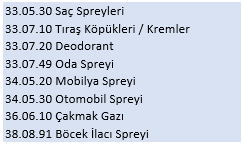 Türkiye İhracatı Verileri : İMMİB- İstanbul Maden ve Metaller İhracatçı Birlikleri                        Dünya İthalatı Verileri : trademap.org
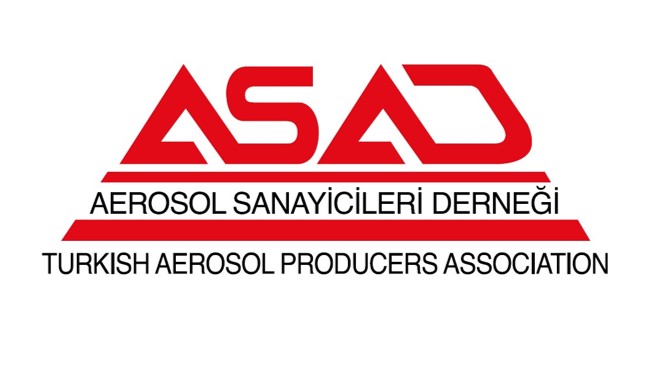 TEŞEKKÜRLER
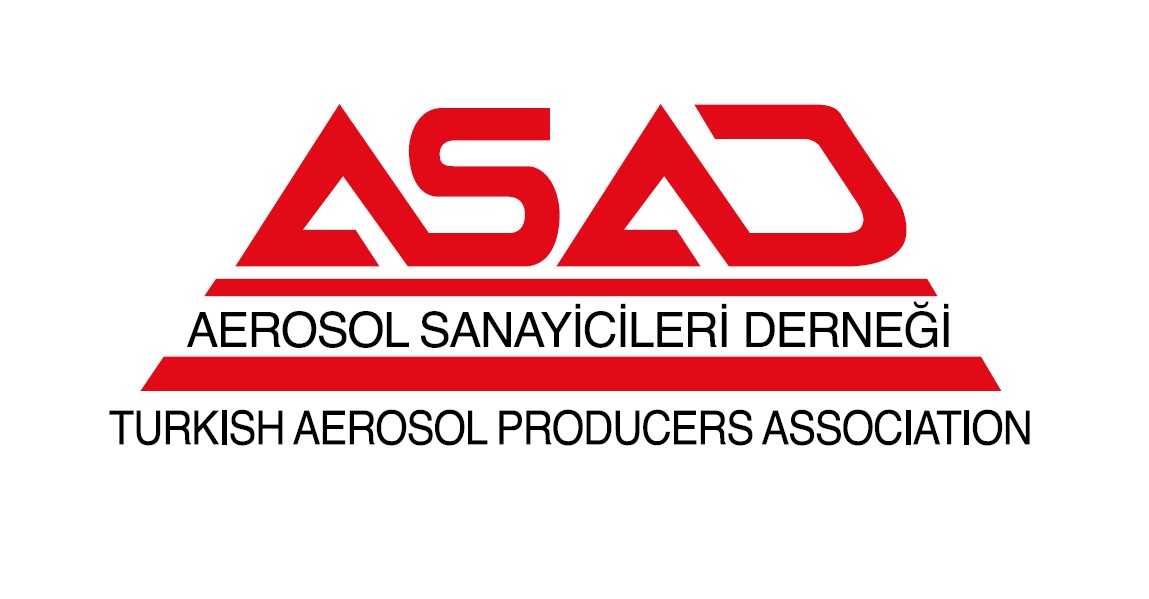 AEROSOL SANAYİCİLERİ DERNEĞİ
asad@aerosol.org.tr
Koşuyolu Katip Salih Sok. No:13
    Kadıköy – İSTANBUL